Man Vs. Machine: A Prime Example of Number Sense
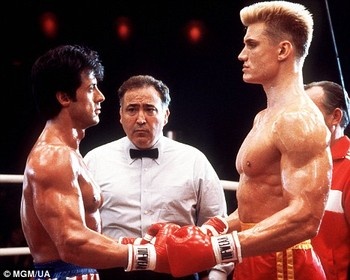 AMTNYS
October 27-29, 2011
Presented By: 
Adam Sprague and Stephanie Wisniewski
SUNY Fredonia
Round 1:  Repeat or Terminate
Terminate
Repeat
Repeat
The Number Sense Involved
The Number Sense Involved
Round 2:  Is This Number a Perfect Square
Yes, Perfect Square
No, Not a Perfect Square
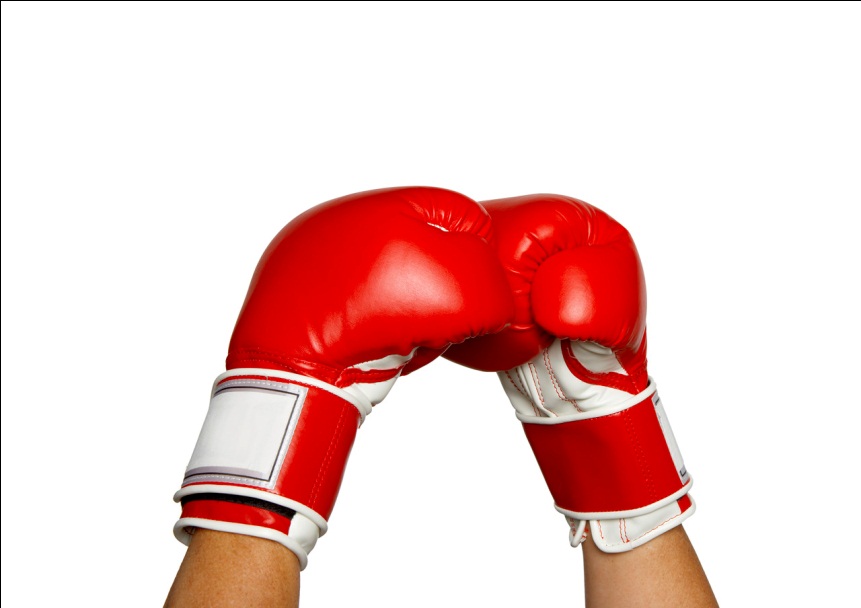 Yes, Perfect Square
No, Not a Perfect Square
The Number Sense Involved
The Number Sense Involved
Round 3:Sums of Consecutive Integersand Perfect Squares
In 2002, the 12th-grade American Mathematics Competition (AMC 12) asked the following problem:


The sum of 18 consecutive positive integers is a perfect square. What is the smallest possible value for this sum?

[http://www.unl.edu/amc/]
Guess & Check Method
18 Consecutive Integers
What If We Asked…
The Number Sense Involved
The Number Sense Involved
In Conclusion…
Thank you.
Adam Sprague		 	Stephanie Wisniewski
asprague@fredonia.edu	swisniewski@fredonia.edu

SUNY Fredonia